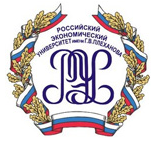 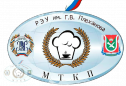 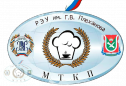 МИНИСТЕРСТВО ОБРАЗОВАНИЯ И НАУКИ РОССИЙСКОЙ ФЕДЕРАЦИИФедеральное государственное бюджетное образовательное учреждение высшего образования«Российский экономический университет им. Г.В. Плеханова Московский технологический колледж питания ( МТКП)
Отчет по  учебной и производственной практике
  ПМ.01 Бронирование гостиничных услуг
студента ( ки) гр. ГС-9.21
 
ФИО


2019
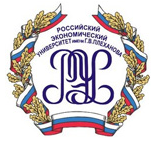 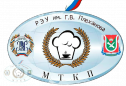 Задание: виды работ и объём
1. Ознакомление с гостиничным циклом обслуживания гостей в отеле – 6 часов
2.Получение навыка бронирования гостиничных услуг- 6 часов
3.Контроль оказания услуг при бронировании  - 6 часов 
4. Пользование нормативными документами при бронировании номеров -6часов
5. Выполнение работ по резервированию гостиничных услуг при внесении предоплаты-6 часов
6. Выполнение работ по подтверждению и аннуляции брони – 6 часов
7. Выполнение работ по бронированию номеров – мест для различных категорий граждан -6  часов
8. Пользование инновационными технологиями при бронировании номеров и услуг – 6 часов
9. Выполнение работ по документационному обеспечению процесса бронирования гостиничных услуг
10. Ознакомление с материально - техническим оснащением рабочей зоны менеджера службы бронирования- 6 часов
11. Ознакомление с технологией ведения личностных, телефонных, on-line переговоров при бронировании -6 часов
12. Ознакомление с деловым этикетом и куль-турой поведения сотрудников- 6 часов
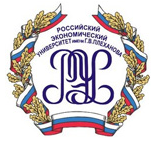 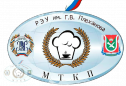 Цель:
Целью оценки производственной практики является оценка освоения
1) профессиональных и общих компетенций
2) практического опыта и умений.
1.Объект  прохождения практики: гостиница « ?», категории ? звезд
 предмет освоения: бронирование гостиничных услуг в
 службе бронирования в
  качестве  ? (  варианты -брониста, стажера, помощника менеджера,   
                               консультанта, ресепшиониста)
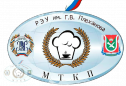 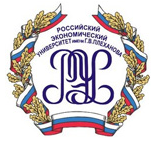 ПК 1.1. Принимать заказ на бронирование от потребителей
Фотография на рабочем месте с  телефоном.
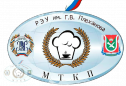 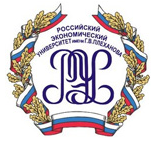 ПК 1.2. Выполнять бронирование и вести документацию
Пользование нормативными документами при бронировании номеров
Бланки документов: заявка на бронирование, журналы учета, ведомость учета номерного фонда и другие
1.Выполнение работ по документационному обеспечению процесса бронирования гостиничных услуг;
2.Пользование нормативными документами при бронировании номеров
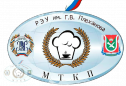 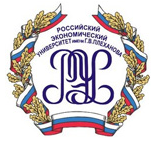 ПК 1.3. Информирование  потребителя о бронировании.
Фото, счета, оплата услуг, работа с профессиональной программой
3.Пользование инновационными технологиями при бронировании номеров и услуг –
ПО ЖЕЛАНИЮ МОЖНО ЕЩЕ ДОБАВИТЬ Фотографии,Бланки, анкеты, буклеты, сканы программы  Фиделио
СПАСИБО ЗА ВНИМАНИЕ!